Analysis of Health
Farm Business Planning – Lesson 3
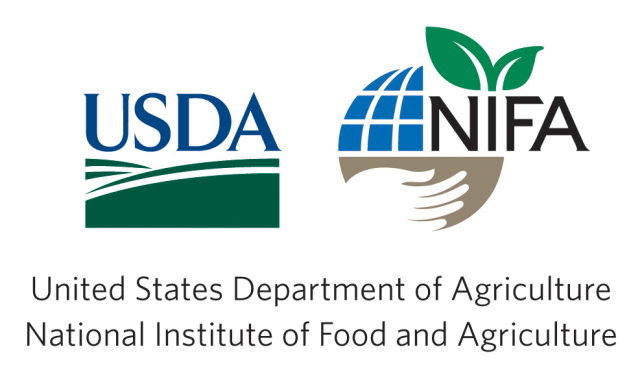 A Project Funded by:
USDA BFRDP
Grant #10506276
Development  Partners Include:

Mississippi State University


National Association of Agricultural Educators


Oklahoma State University
Agricultural Economics Department
Oklahoma Cooperative Extension Service
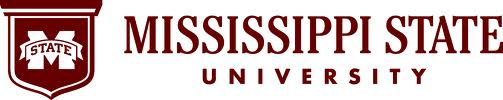 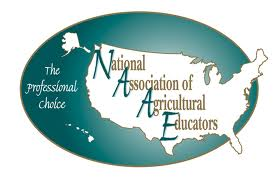 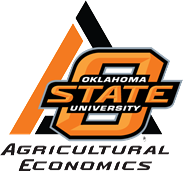 The Two Measures
Solvency
Solvency measures the business’ ability to payoff all financial obligations

Liquidity
A measure of the extent to which a person or organization has cash to meet immediate and short-term obligations, or assets that can be quickly converted to do this.
Solvency Calculations
Debt-to-asset ratio (D/A) = portion of assets “owed” to creditors
Equity-to-asset ratio (E/A)= portion of assets “owned” by the business owners
Debt-to-equity ratio (D/E)= relative portion of debt financing to equity financing
Also call “leverage ratio”
Solvency Analysis
Want D/A to be small

Want E/A to be big
Can never be over 1.0

Want D/E to be small
Can never be less than 0
Liquidity Calculations
Working capital = current assets – current 						      liabilities
Want > 0

Current ratio = Current assets / current 						            liabilities
Want > 1
Businesses with lots of sales will have a high current ratio
Special Thanks to:
USDA BFRDP Grant Program

Oklahoma State University
Eric A. DeVuyst,  Department of Agricultural Economics

National Association of Agricultural Educators